Аналитика информационного и коммуникационного бизнеса в России с 2013-2020гг.
1
Понятие информационного бизнеса
Информационный бизнес (инфобизнес) - это бизнес-модель, основанная на предоставлении ценной для клиента информации, обычно в виде обучающих курсов в различных нишах: бизнес, маркетинг, личностный рост, питание, спорт и т.д.
2
Понятие коммуникации
Коммуникация (как связь и общение) - от лат. «communicatio» - сообщение, передача и от «communicare» - делать общим, беседовать, связывать, сообщать, передавать - принятый в исследованиях термин, которым обозначают операционные системы, повседневно обеспечивающие единство и преемственность человеческой деятельности.
3
Понятие бизнес-коммуникации
Бизнес-коммуникация - это взаимодействие субъектов коммуникации для достижения тех или иных интересов фирмы, её основных целей. Стоит отличать понятие бизнес-коммуникации и делового общения, поскольку общение входит в сферу изучения психологической науки, в то время как коммуникация подразумевает определенный аспект и может быть рассмотрена с технической, информационной, экономической, организационной и многих других точек зрения.
ДОБАВИТЬ НИЖНИЙ КОЛОНТИТУЛ
4
Использование  информационных технологий и информационно-телекоммуникационных сетей в домашних хозяйствах в РФ с 2013-2020гг.
По данным  Росстата
5
Использование  информационных технологий и информационно-телекоммуникационных сетей в домашних хозяйствах  по типам поселения в РФ в 2020г.
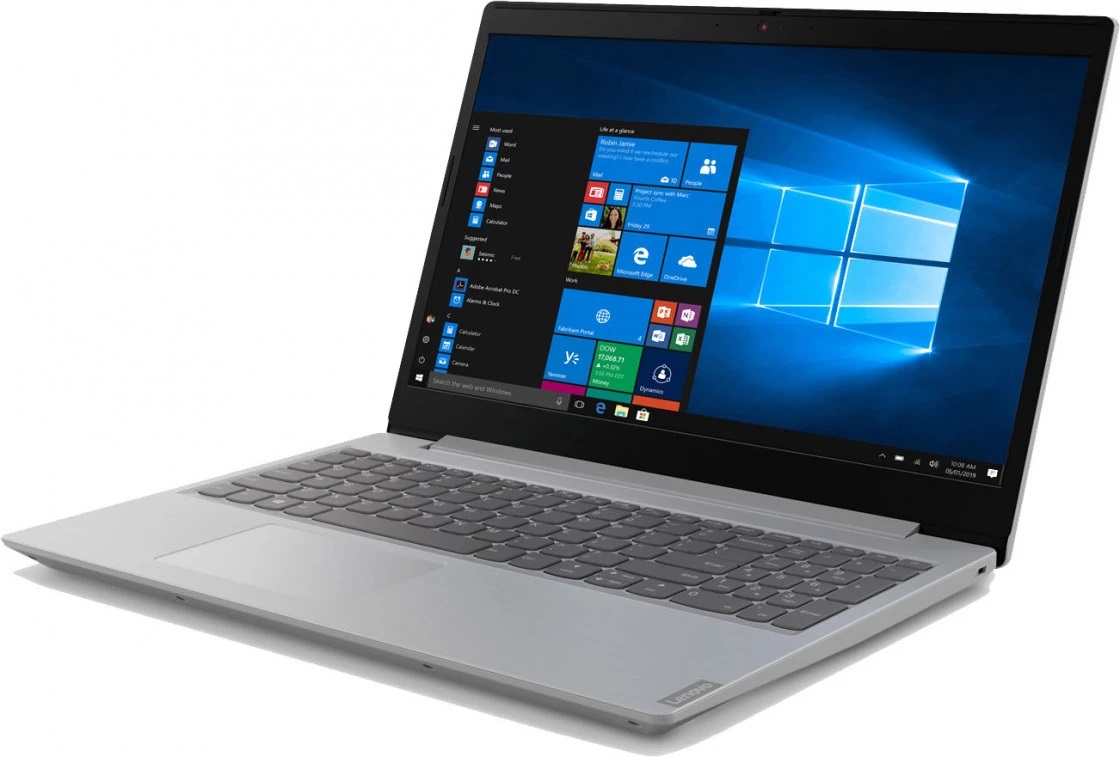 По данным  Росстата
6
Использование  информационных технологий и информационно-телекоммуникационных сетей в домашних хозяйствах,(по видам) В РФ с 2014-2020гг.
ДОБАВИТЬ НИЖНИЙ КОЛОНТИТУЛ
7
По данным  Росстата
Доля населения, имеющего навыки работы с персональным компьютером (по видам) в РФ (в % от общей численности населения в возрасте 15-72 лет, использовавшего персональный компьютер в течение последних 12 месяцев)  за 2020г.
По данным  Росстата
8
Использование сети Интернет городским и сельским  населением в возрасте 15-72 лет в России с 2013-2020гг., тыс. чел.
По данным  Росстата
9
Использование сети Интернет городским и сельским  населением в возрасте 15-72 лет в России с 2013-2020гг., %
По данным  Росстата
10
Численность пользователей сети Интернет на 100 человек в России с 2013-2020гг.
По данным  Росстата
11
Доля населения в возрасте 15-74 лет, использовавшего сеть Интернет, по целям его использования,  в РФ (в % от общей численности населения в возрасте 15-74 лет, использовавшего сеть Интернет в течение последних 3-х месяцев) в 2020г.
По данным  Росстата
12
Численность населения, использовавшего сеть Интернет для получения государственных и муниципальных услуг, в России с 2013-2020гг., тыс. чел.
По данным  Росстата
13
Численность населения по гендерному признаку, использовавшего сеть Интернет для получения государственных и муниципальных услуг, в России с 2013-2020гг., тыс. чел.
По данным  Росстата
14
Причины отказа населения в возрасте 15-72 лет от использования сети Интернет при получении государственных и муниципальных услуг в РФ(в % от общей численности населения в возрасте 15-72 лет, не использовавшего сеть Интернет для получения государственных и муниципальных услуг, соответствующих групп)
По данным  Росстата
15
Уровень удовлетворенности населения в возрасте 15-72 лет качеством предоставленных государственных и муниципальных услуг в электронной форме в РФ в 2020г.(в % от общей численности населения в возрасте 15-72 лет, использовавшего сеть Интернет для получения  государственных и муниципальных услуг)
ДОБАВИТЬ НИЖНИЙ КОЛОНТИТУЛ
По данным  Росстата
16
Численность населения, использовавшего сеть Интернет для заказов товаров и/или услуг в РФ с 2013-2020гг.,тыс.чел.
По данным  Росстата
17
Доля населения, использовавшего сеть Интернет для заказов товаров и/или услуг в РФ с 2013-2020гг.,%
По данным  Росстата
18
Доля населения в возрасте 15-74 лет, использовавшего сеть Интернет для заказов и/или услуг,  по видам товаров и /или услуг в РФ в 2020г.(в % от общей численности населения в возрасте 15-74 лет, использовавшего сеть Интернет для заказов товаров и/или услуг)
По данным  Росстата
19
Доля населения в возрасте 15-74 лет по способам оплаты товаров и/или услуг, заказанных через сеть Интернет в РФ в 2020г.(в процентах от общей численности населения в возрасте 15-74 лет, использовавшего сеть Интернет для заказов товаров и/или услуг)
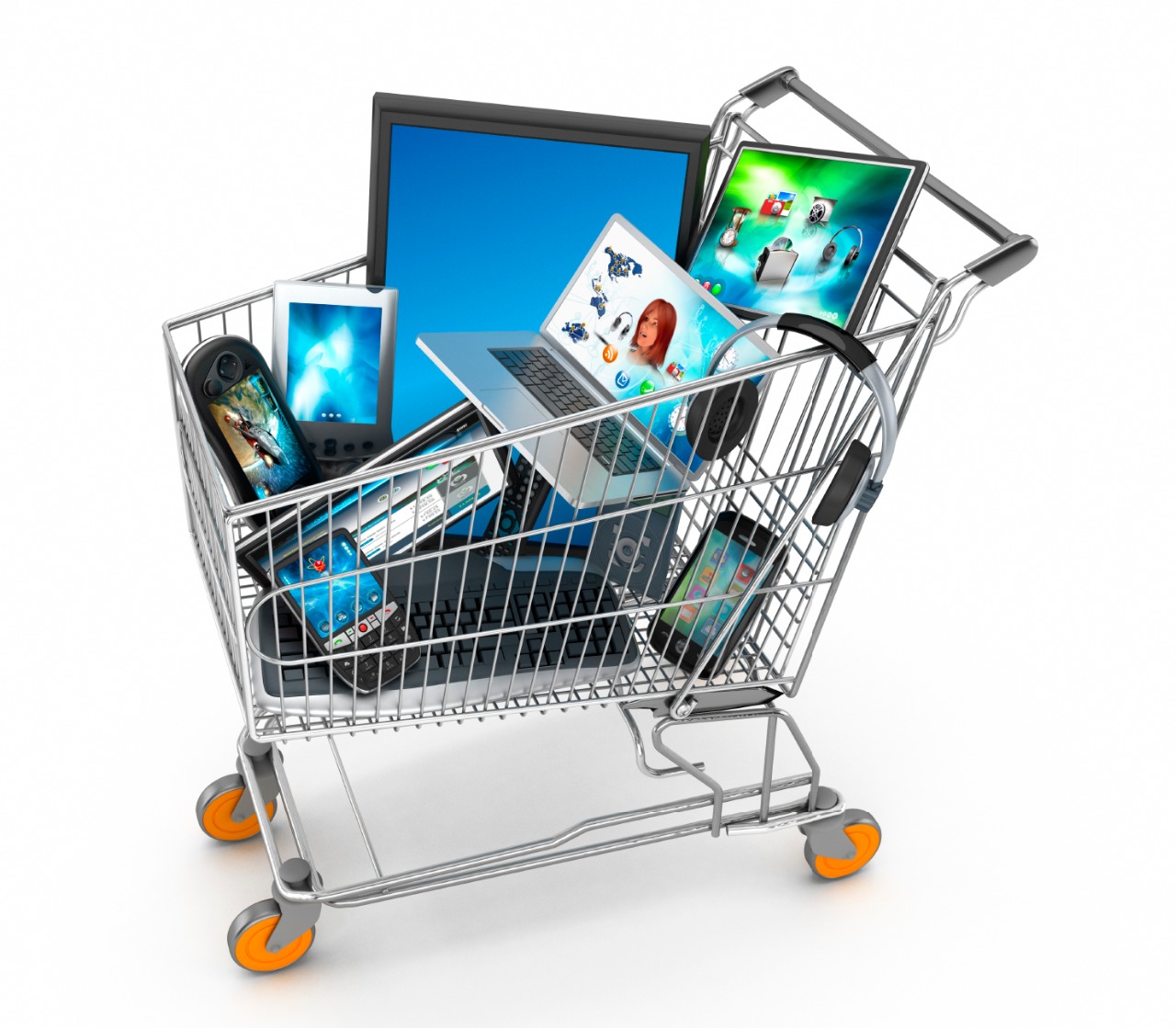 По данным  Росстата
20
Доля населения в возрасте 15-74 лет, не использовавшего сеть Интернет для заказов товаров (услуг), по причинам неиспользования в РФ в 2020г.(в процентах от общей численности населения в возрасте 15-74 лет, не использовавшего сеть Интернет для заказов товаров (услуг))
По данным  Росстата
21
Спасибо за внимание!
22